How to
Rejoice
in tough times!
Sundays at 10 AM
[Speaker Notes: This series uses the “Good Morning” font.  You may download it free at: www.1001fonts.com/good-morning-font.html
and Eras Demi ITC


Copyright © 2000-2021. All rights reserved.  Bible Point is a registered trademark of Dennis Henderson.  All  other trademarks acknowledged. 
Bible Point contains graphics from Bible Point artists.  These illustrations belong to Bible Point and the respective artists.  You may use the designs and illustrations for graphical illustration of lessons free and without special permission, provided they are not used in any way that maligns the Christian faith.  Furthermore, republication or production of any illustration by any other graphic service whether it be in book, in a machine-readable form, or in any other design resource is strictly prohibited.  Furthermore, they cannot be duplicated or resold as any other form of publishing, clip art, or graphic resource.  

So What does it mean?  (A simple  translations of the legal jargon)
So, if you don’t own the presentation(s), graphic(s), and text(s) how can you legally use them?  The purchase of the license allows you to use all the images in the product.  However, the actual ownership and copyright of the presentation(s), graphic(s), and text(s) remain the property of Bible Point and its licensors.  If you had plans on using this product in your “for sale” work—think again!
License Agreement
   Article 1:  License Grant  
All the graphics and text in Bible Point presentations (excluding quotes from the Bible and stated sources) are the intellectual and real property of Bible Point and its licensors, and is protected by law, including United States copyright laws and international treaties.  Bible Point grants to you a license:
1.  To use the presentation in a single church, single school, or single office of a Christian organization.
2.  To make a single archival back-up copy of the program.
3.  To modify the presentation(s) and merge with other presentations in a single church, school, or Christian organization. 
4.  To transfer to another party if that party agrees to accept the terms and conditions of this agreement, and you do not retain any copies of the presentation, whether printed, machine readable, modified, or merged form. 

Article 2:  Terms  
This license is effective until terminated.  You may terminate the license at any time by destroying the presentation(s), graphic(s), or text(s) together with all copies, modifications and merged portions in any form.  Bible Point may terminate your license if you fail to comply with this Agreement. You agree, upon such termination, for any reason, to destroy the presentation(s), graphics, and text(s) with all copies, modifications, and merged portions in any form. 

Article 3: Disclaimers 
1.  Bible Point presentations, graphics, and texts are licensed to you As Is.  You, the consumer, bear the entire risk relating to the quality and performance of the presentation(s), graphic(s), or text(s).  In no event will Bible Point be liable for damages resulting from any defect.  
2.  Thirty-day limited warrantee on disks.  Bible Point warrants the disks to be free of defects in material and workmanship under normal use for 30 days after purchase.  During the 30-day period you may return a defective presentation, graphic, or text with proof of purchase and it will be replaced without charge, unless the presentation is damaged by misuse.  

Article 4:  General
1.  You may not sub-license, assign, or transfer the license of the presentation(s), graphic(s), or text(s) except as provided by this Agreement.   
2.  This Agreement will be governed by the laws of the State of Michigan.

So What does it mean?  (A simple  translations of the legal jargon)
May I let someone borrow or copy my licensed Bible Point presentation (even after I modified it)?  As long as it is within your local church, or single school, or the immediate office of a Christian organization you may.  Otherwise, please refer the person interested in borrowing to: http://www.biblepoint.com or E-mail: dh@biblepoint.com with any related questions. 

---------------------------------------------------------------------------------------------------------------------------
Scripture taken from the HOLY BIBLE, NEW INTERNATIONAL VERSION®. NIV®. Copyright©1973, 1978, 1984 by International Bible Society. Used by permission of Zondervan. All rights reserved.]
This series uses the “Good Morning” font.  You may download it free at: 
www.1001fonts.com/good-morning-font.html
How make lemonade out of the lemons of life!
A Little Background
1 Paul and Timothy, servants of Christ Jesus, To all the saints in Christ Jesus who are in Philippi, with the bishops and deacons:  2 Grace to you and peace from God our Father and the Lord Jesus Christ.
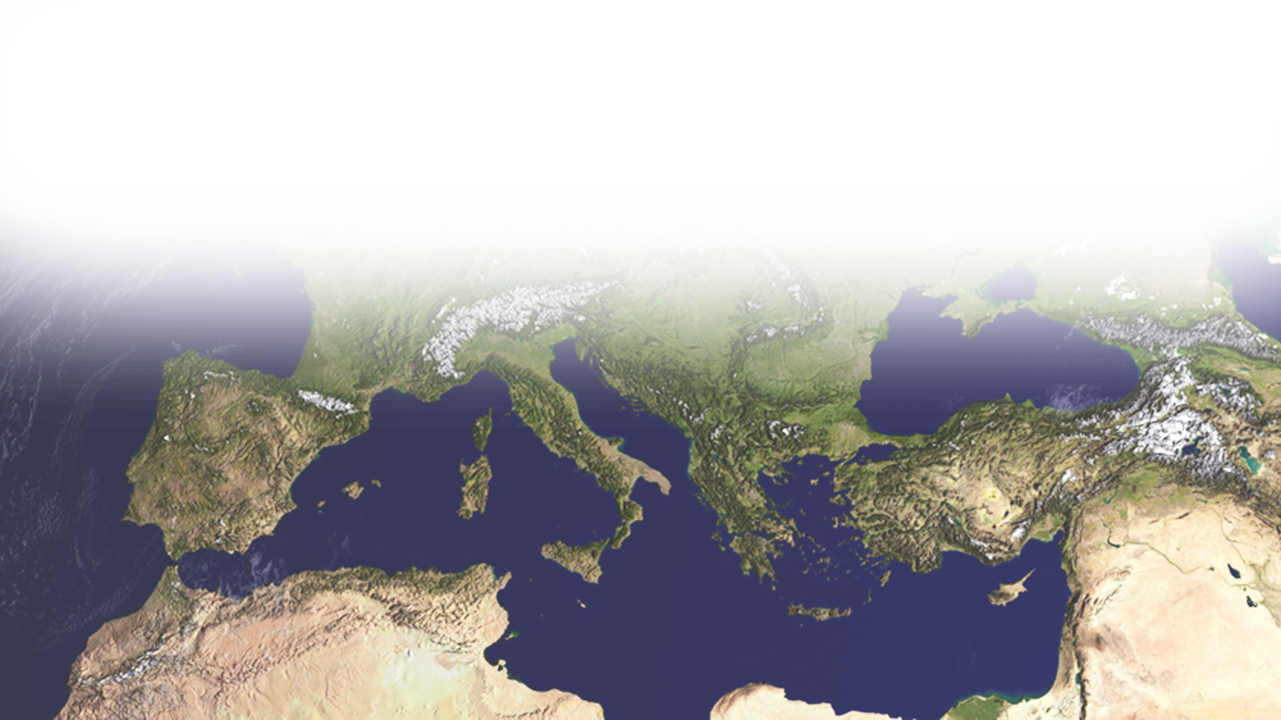 A Little Background
Paul and Timothy, servants of Christ Jesus, To all the saints in Christ Jesus who are at Philippi, with the overseers and deacons:  2 Grace to you and peace from God our Father and the Lord Jesus Christ.
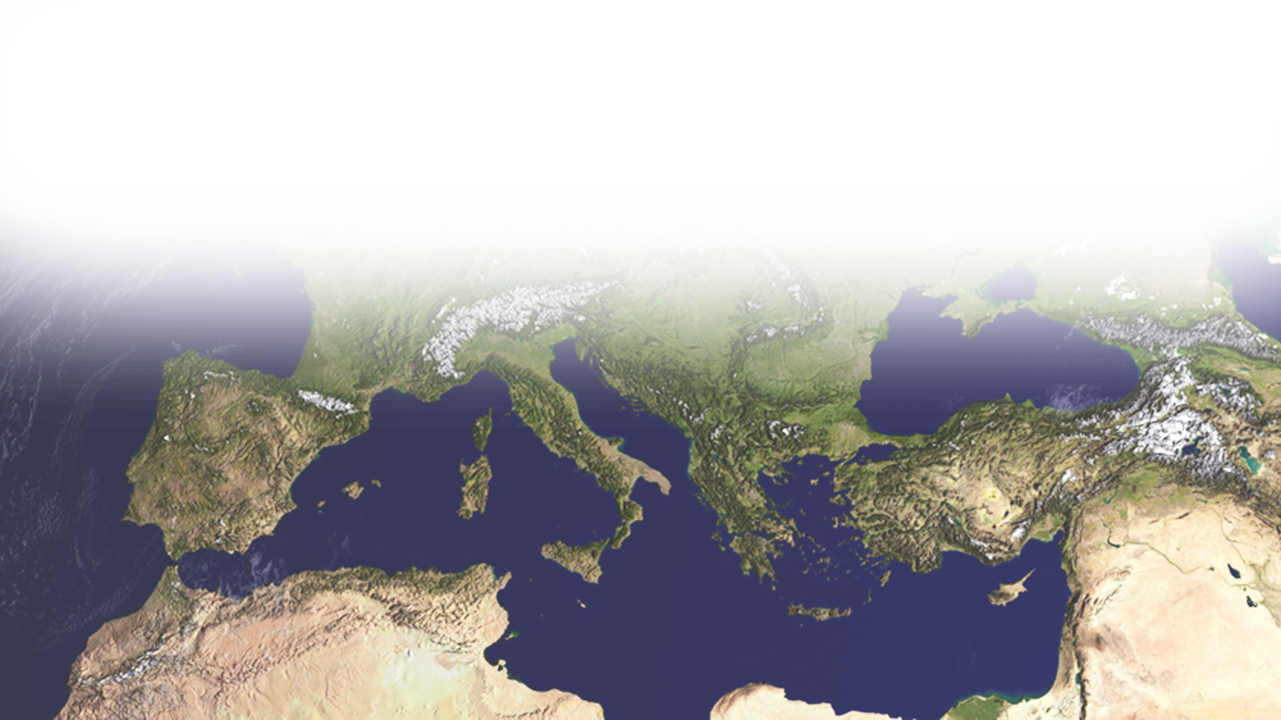 A Little Background
Act 16:14  One who heard us was a woman named Lydia, … who was a worshiper of God. The Lord opened her heart to pay attention to what was said by Paul.  15 And after she was baptized, and her household ….
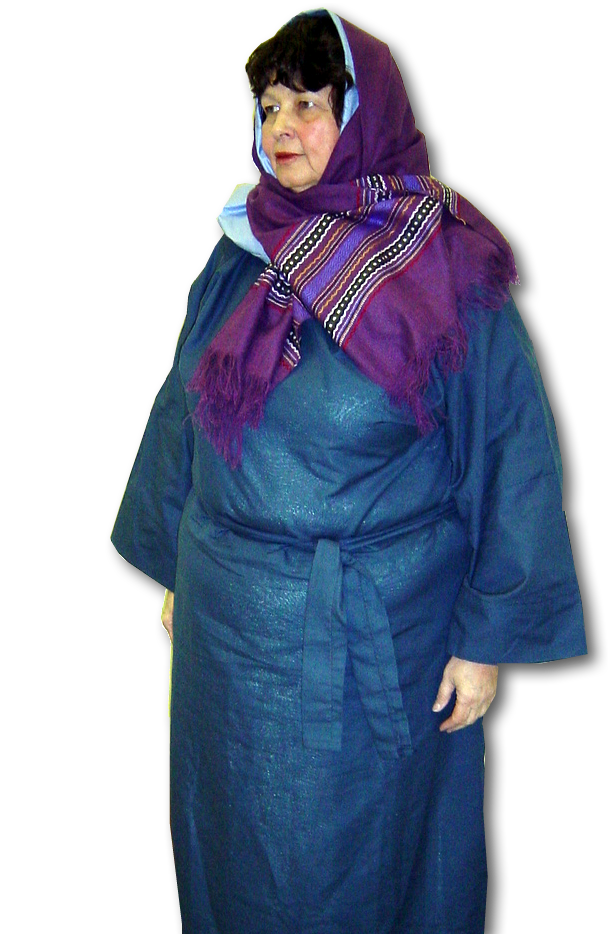 [Speaker Notes: (Act 16:14-15 ESV)]
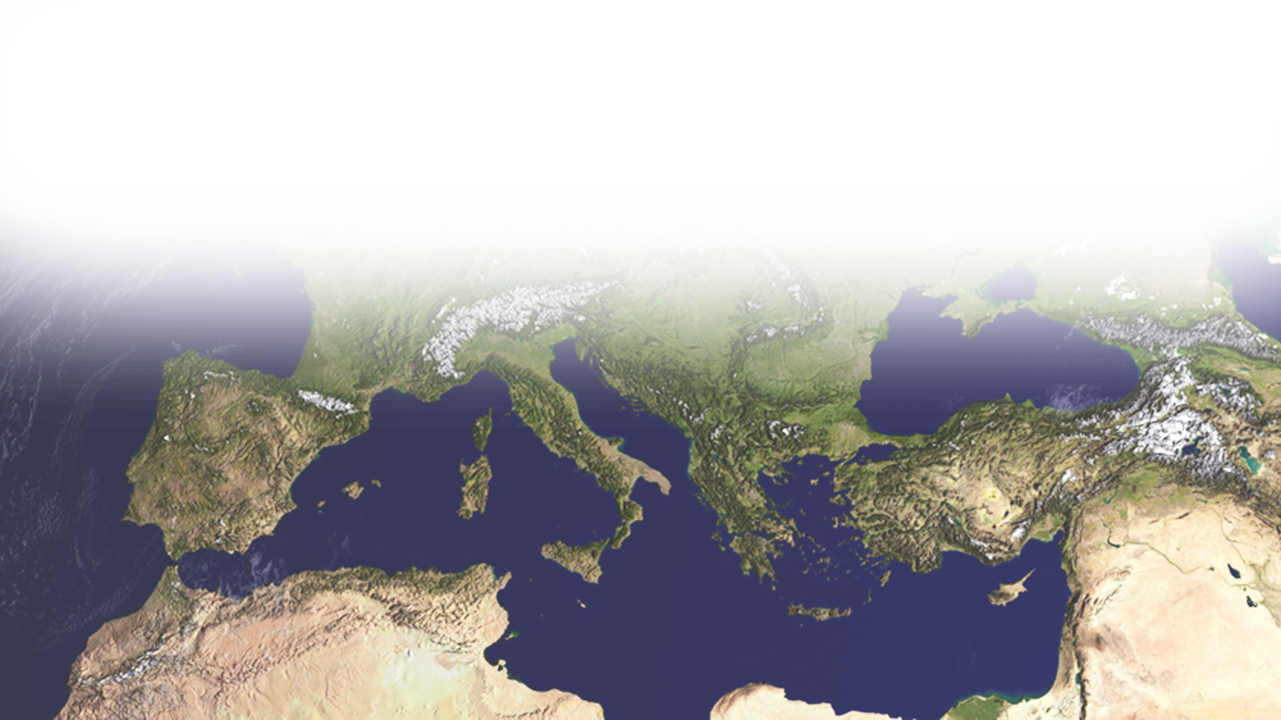 A Little Background
Act 16:16-17  16 … we were met by a slave girl who had a spirit of divination and brought her owners much gain by fortune-telling.  17 She followed Paul and us, crying out, "These men are servants of the Most High God, who proclaim to you the way of salvation."
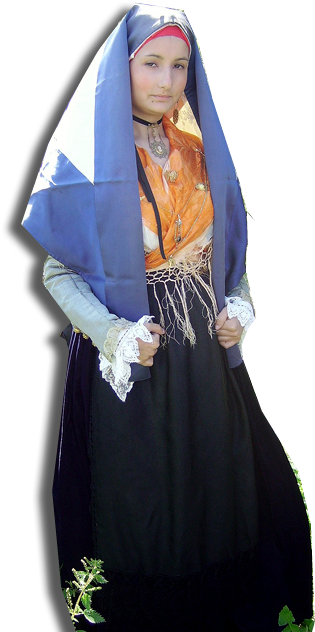 [Speaker Notes: 16 … we were met by a slave girl who had a spirit of divination and brought her owners much gain by fortune-telling.
 17 She followed Paul and us, crying out, "These men are servants of the Most High God, who proclaim to you the way of salvation."
 (Act 16:16-17 ESV)]
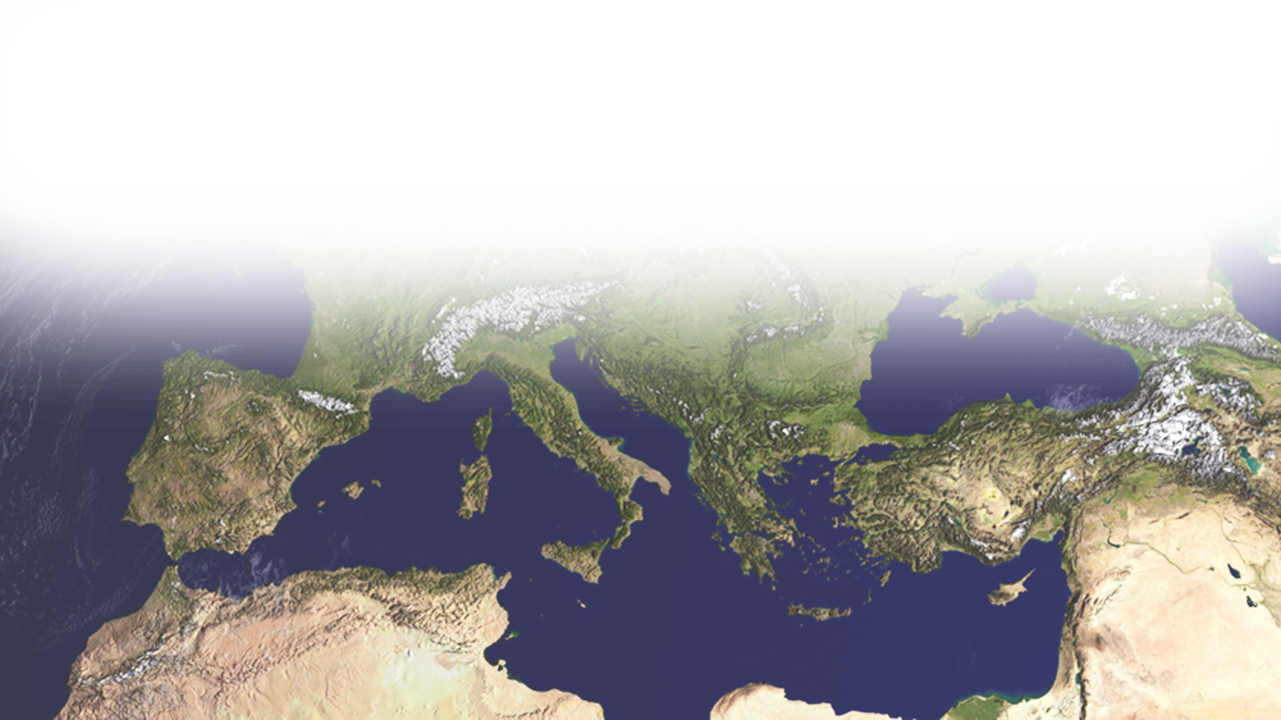 A Little Background
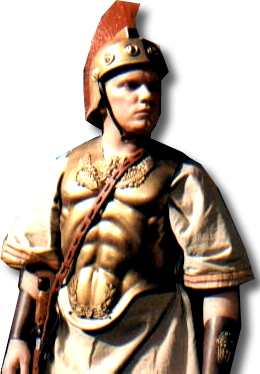 Act 16:25-31  About midnight  .... 26 Suddenly there was an earthquake .... The jailer ... said, "Sirs, what must I do to be saved?"
 31 They answered, "Believe in the Lord Jesus, and you will be saved, you and your household."
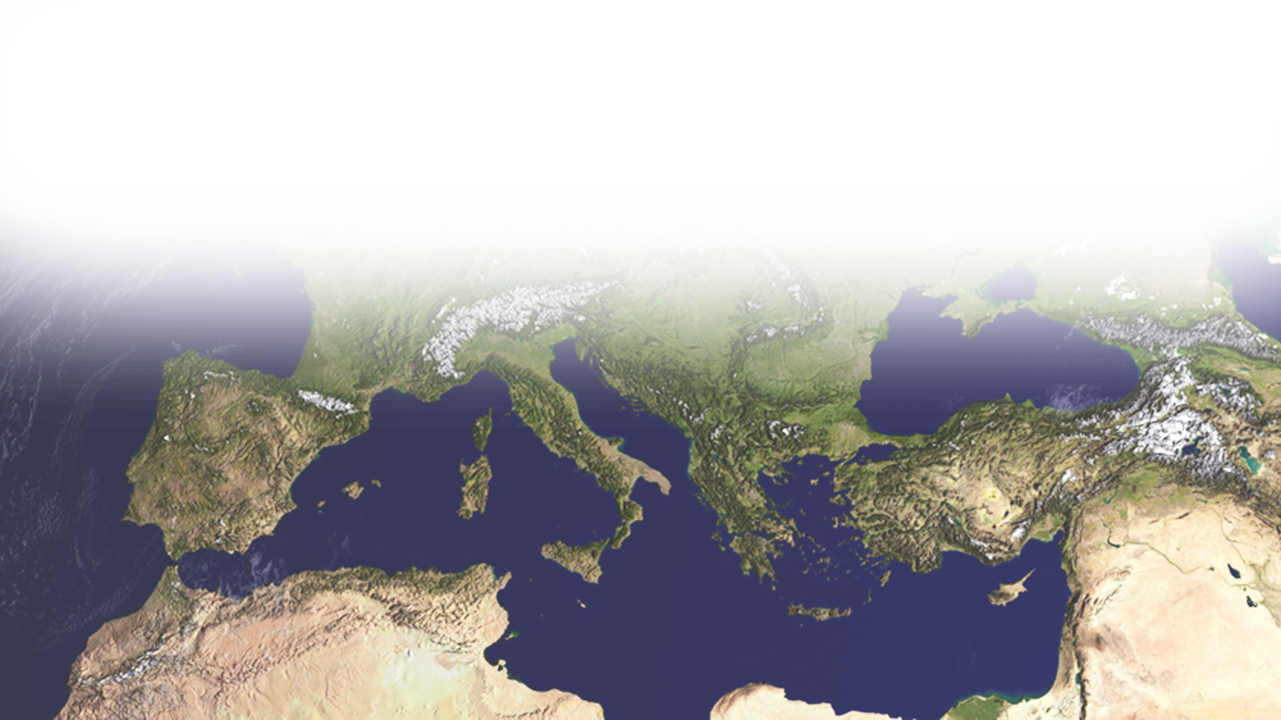 A Little Background
The Philippian Church is Born
Paul knows the lemons of life
He also shares how to make lemonade out of them ...
Appeal to a HIGHER POWER
Appeal to a HIGHER POWER
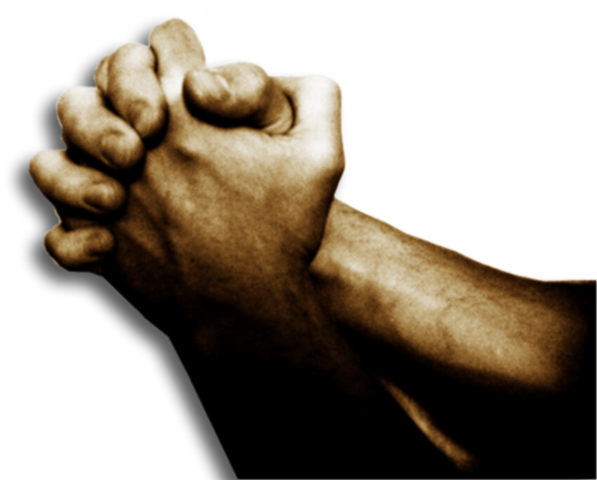 3 I thank my God in all my remembrance of you, 4 always in every prayer of mine for you all making my prayer with joy,
Appeal to a HIGHER POWER
Thankful Prayer
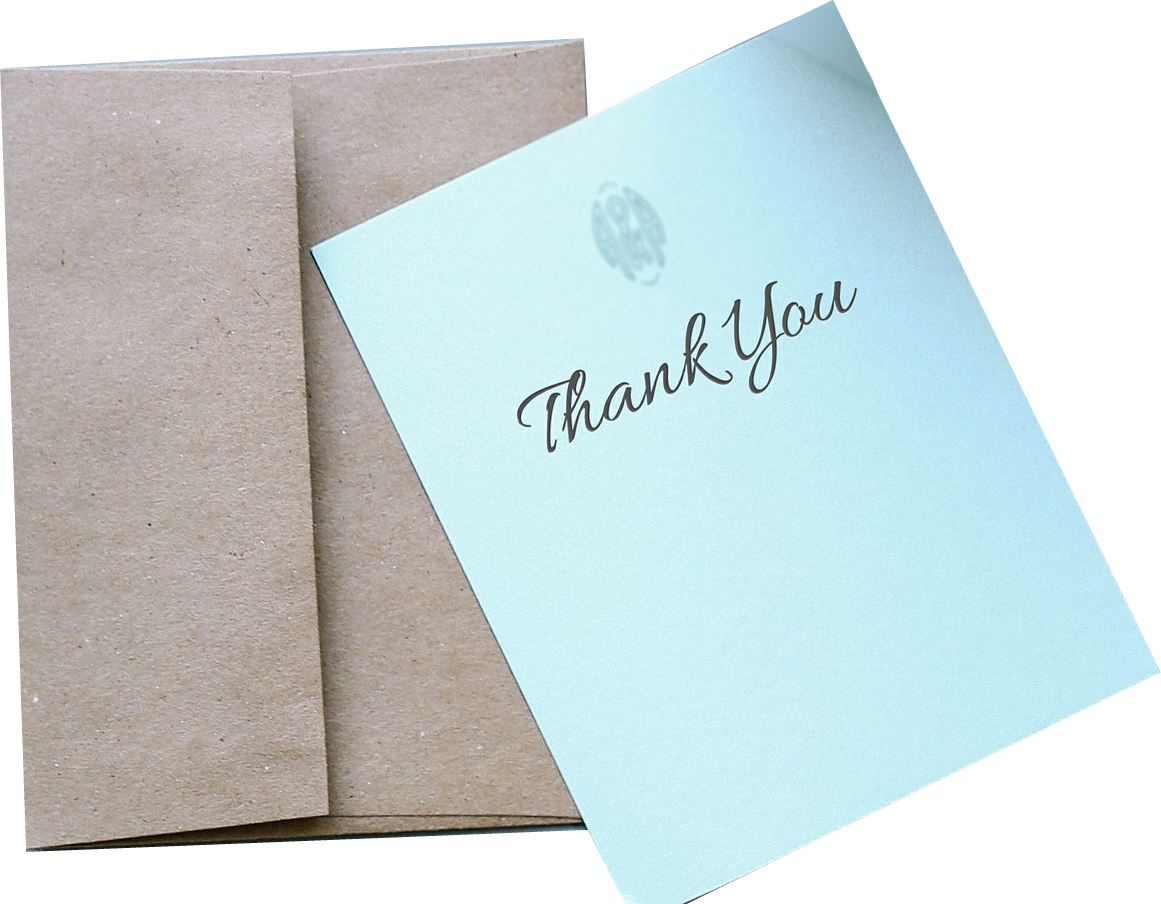 3 I thank my God in all my remembrance of you, 4 always in every prayer of mine for you all making my prayer with joy,
Appeal to a HIGHER POWER
Thoughtful Prayer
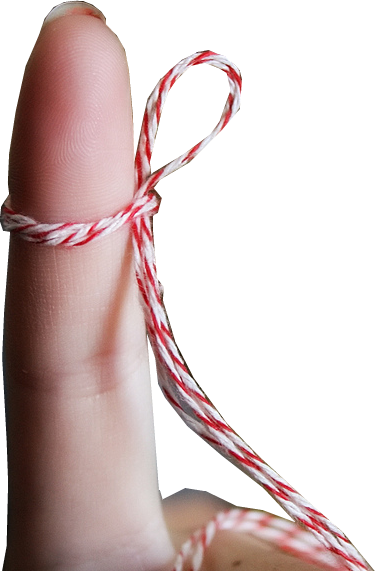 3 I thank my God in all my remembrance of you, 4 always in every prayer of mine for you all making my prayer with joy,
Appeal to a HIGHER POWER
Joyful Prayer
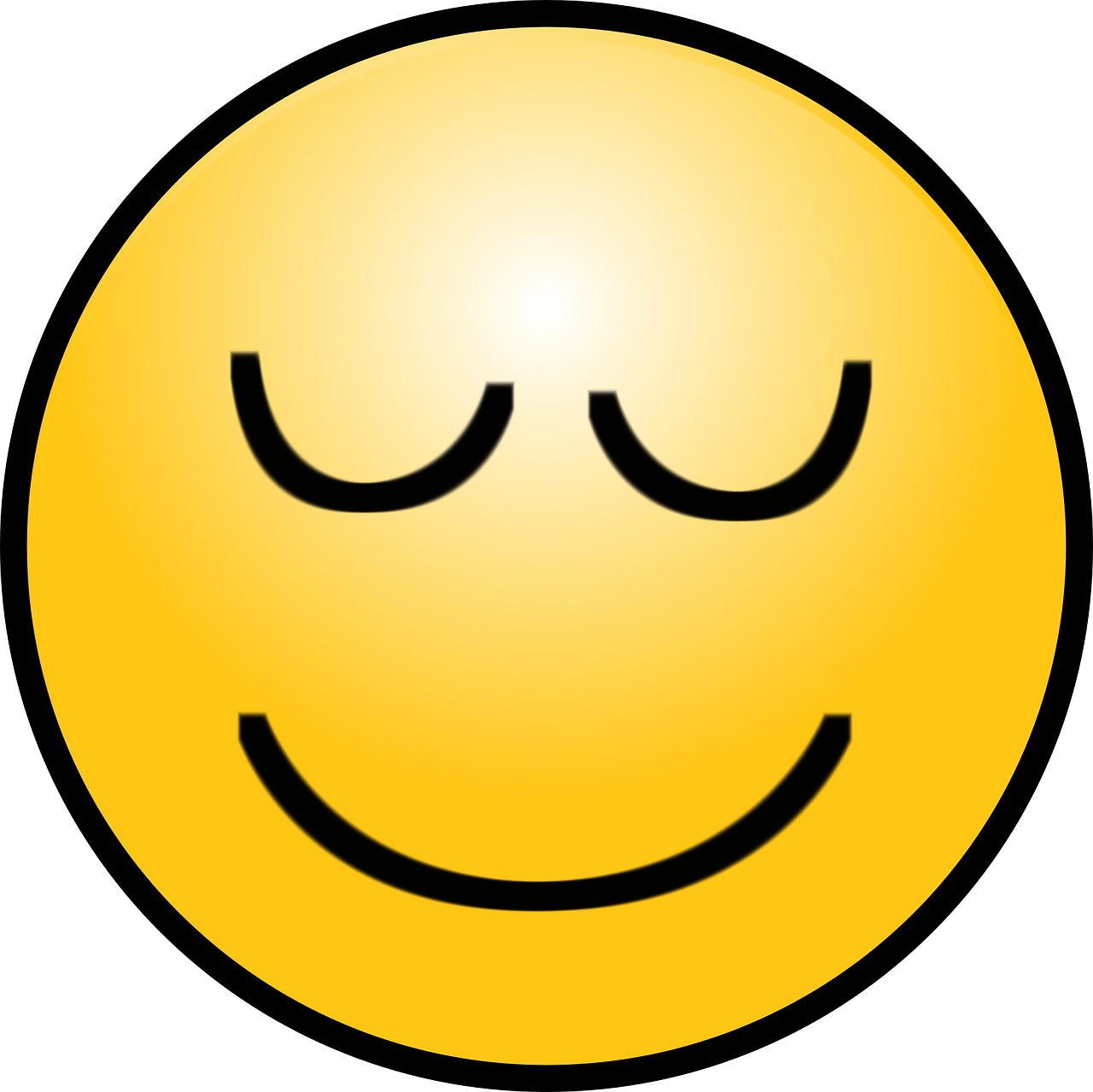 3 I thank my God in all my remembrance of you, 4 always in every prayer of mine for you all making my prayer with joy,
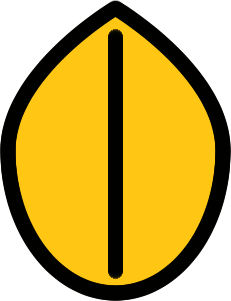 Appeal to a HIGHER POWER
Confident Prayer
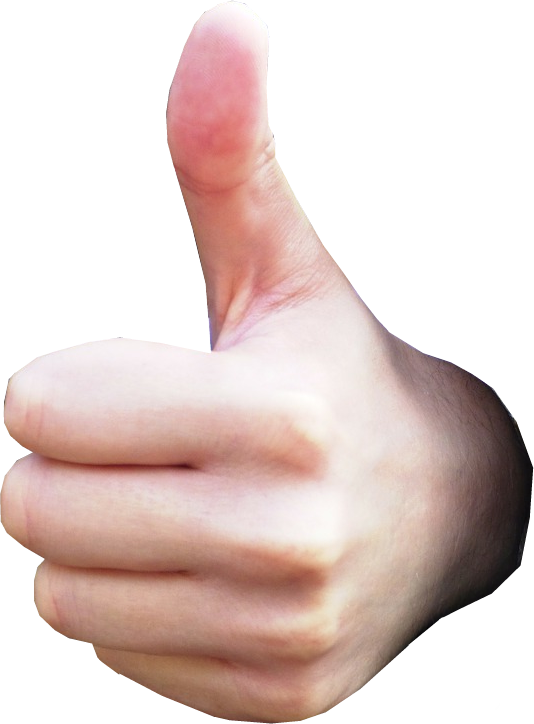 5 because of your partnership in the gospel from the first day until now. 6 And I am sure of this, that he who began a good work in you will bring it to completion at the day of Jesus Christ.
[Speaker Notes: Thumbs up = https://pixabay.com/en/as-ok-so-yes-facebook-i-like-it-343456/]
Appeal to a HIGHER POWER
Confident Prayer
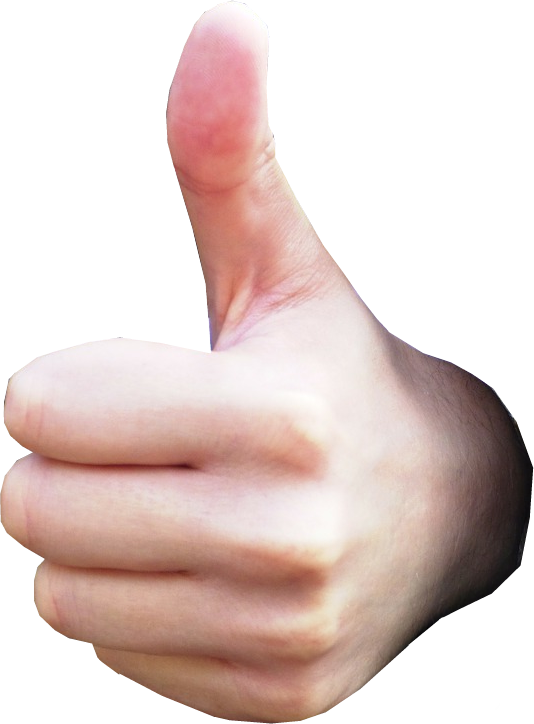 5 because of your partnership in the gospel from the first day until now. 6 And I am sure of this, that he who began a good work in you will bring it to completion at the day of Jesus Christ.
[Speaker Notes: Thumbs up = https://pixabay.com/en/as-ok-so-yes-facebook-i-like-it-343456/]
Appeal to a HIGHER POWER
Confident Prayer
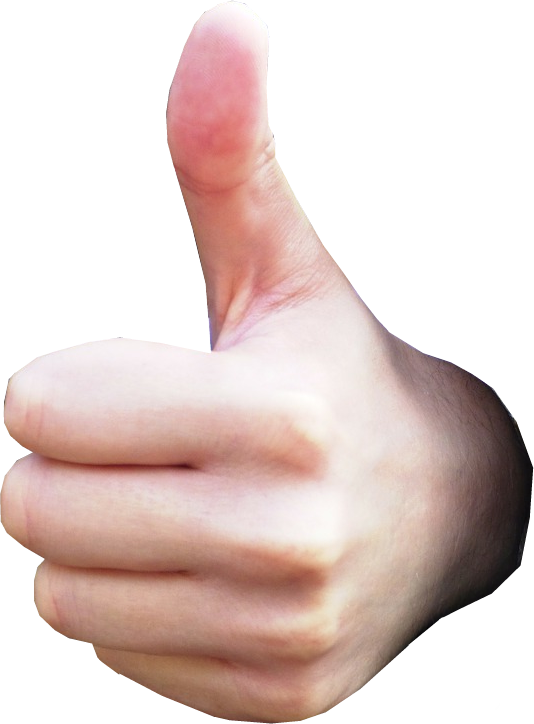 5 because of your partnership in the gospel from the first day until now. 6 And I am sure of this, that he who began a good work in you will bring it to completion at the day of Jesus Christ.
[Speaker Notes: Thumbs up = https://pixabay.com/en/as-ok-so-yes-facebook-i-like-it-343456/]
Appeal to a HIGHER POWER
Heartfelt Prayer
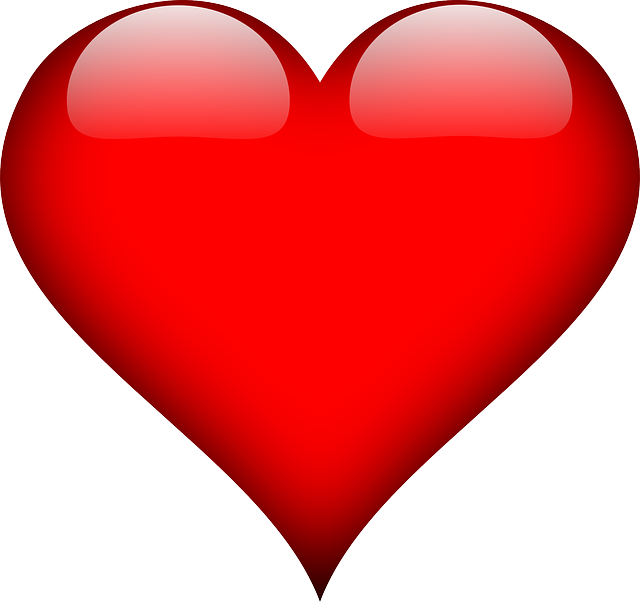 7 It is right for me to feel this way about you all, because I hold you in my heart, for you are all partakers with me of grace, both in my imprisonment and in the defense and confirmation of the gospel.
[Speaker Notes: Heart = https://pixabay.com/en/heart-love-red-valentine-romantic-157895/]
Appeal to a HIGHER POWER
Heartfelt Prayer
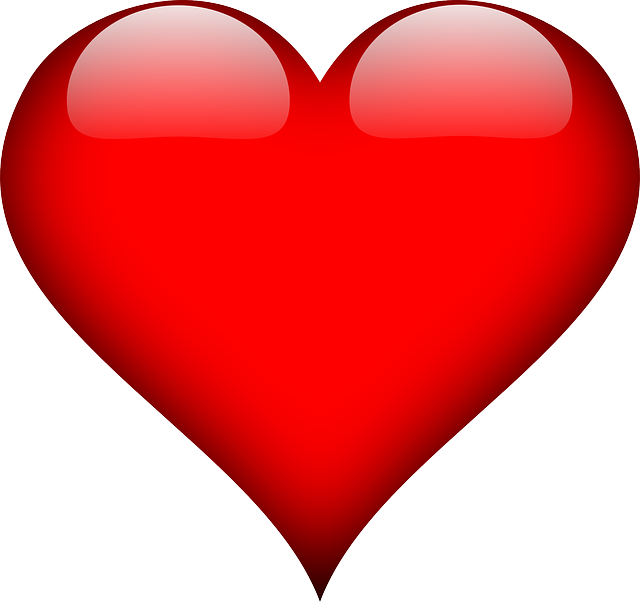 8 For God is my witness, how I yearn for you all with the affection of Christ Jesus.
Appeal to a HIGHER POWER
Specific Prayer
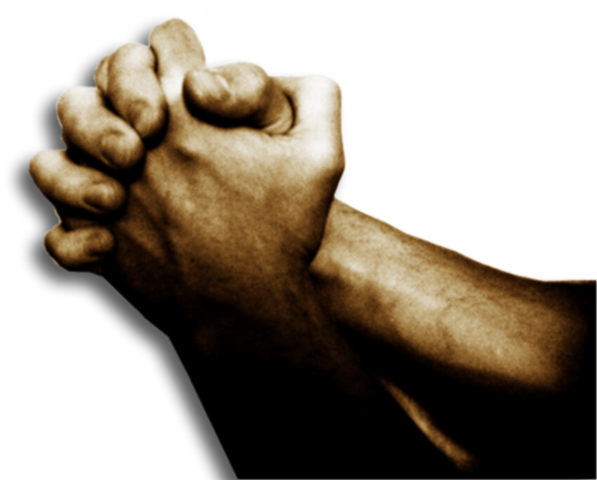 9 And this is my prayer
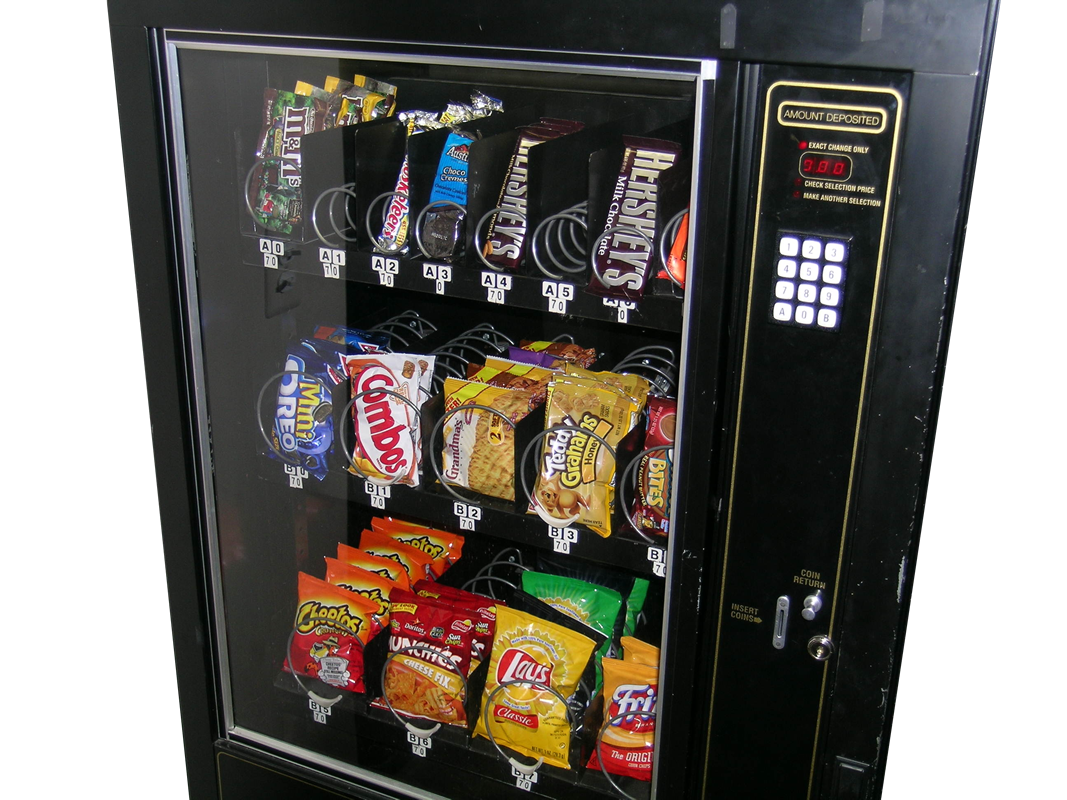 Appeal to a HIGHER POWER
Specific Prayer
	Connect heart ...
9 And it is my prayer that your love may abound more and more, with knowledge and all discernment,
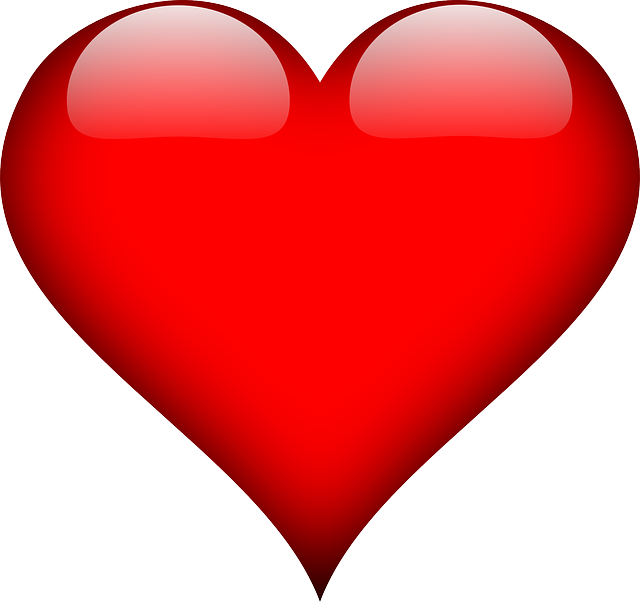 [Speaker Notes: He is not praying for another earthquake, the doors to spring open and release him.  NO instead he is praying for the Philippians hearts to be filled witht he love of God to overflow.]
Appeal to a HIGHER POWER
Specific Prayer
	Connect heart ...
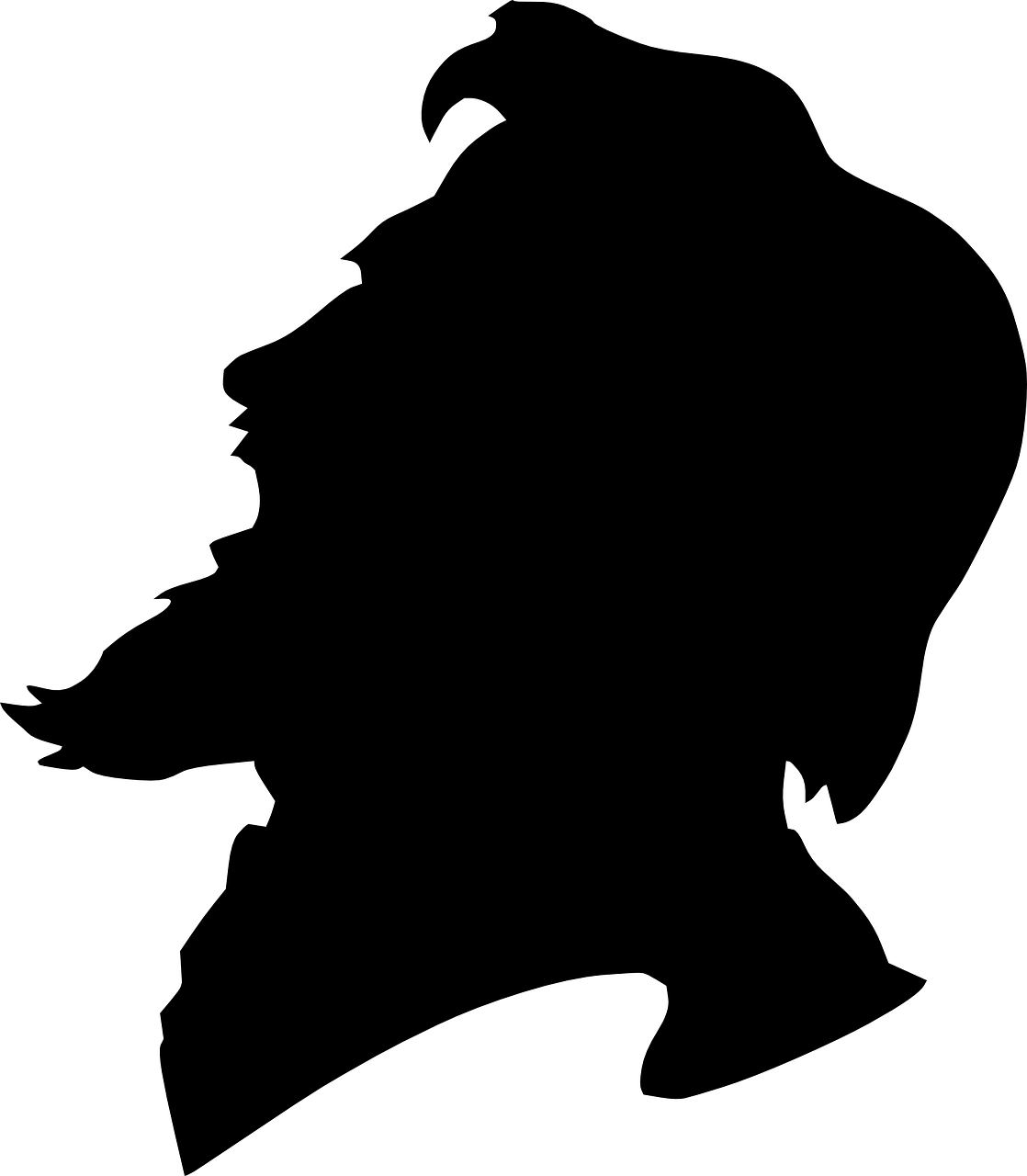 9 And it is my prayer that your love may abound more and more, with knowledge and all discernment,
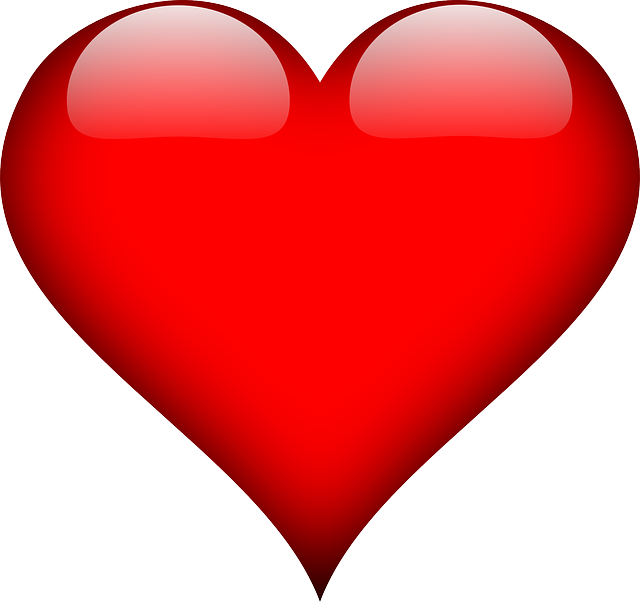 [Speaker Notes: He is not praying for another earthquake, the doors to spring open and release him.  NO instead he is praying for the Philippians hearts to be filled witht he love of God to overflow.]
Appeal to a HIGHER POWER
Specific Prayer
	Connect heart & God
10 so that you may approve what is excellent, and so be pure and blameless for the day of Christ, 11 filled with the fruit of righteousness that comes through Jesus Christ, to the glory and praise of God.
[Speaker Notes: All for the glory of God.  Prayer is not some vending machine in the sky.  You put your coin of prayer in, push the button B6, and out pops your answer of what you wanted.  NO!  Prayer that gets answered is a prayer for God’s Glory and the answer is not always for your convenience!

Genuine prayer is what Jesus did in the garden of Gethsemane, “Not my will, but Your will be done!”]
Appeal to a HIGHER PURPOSE
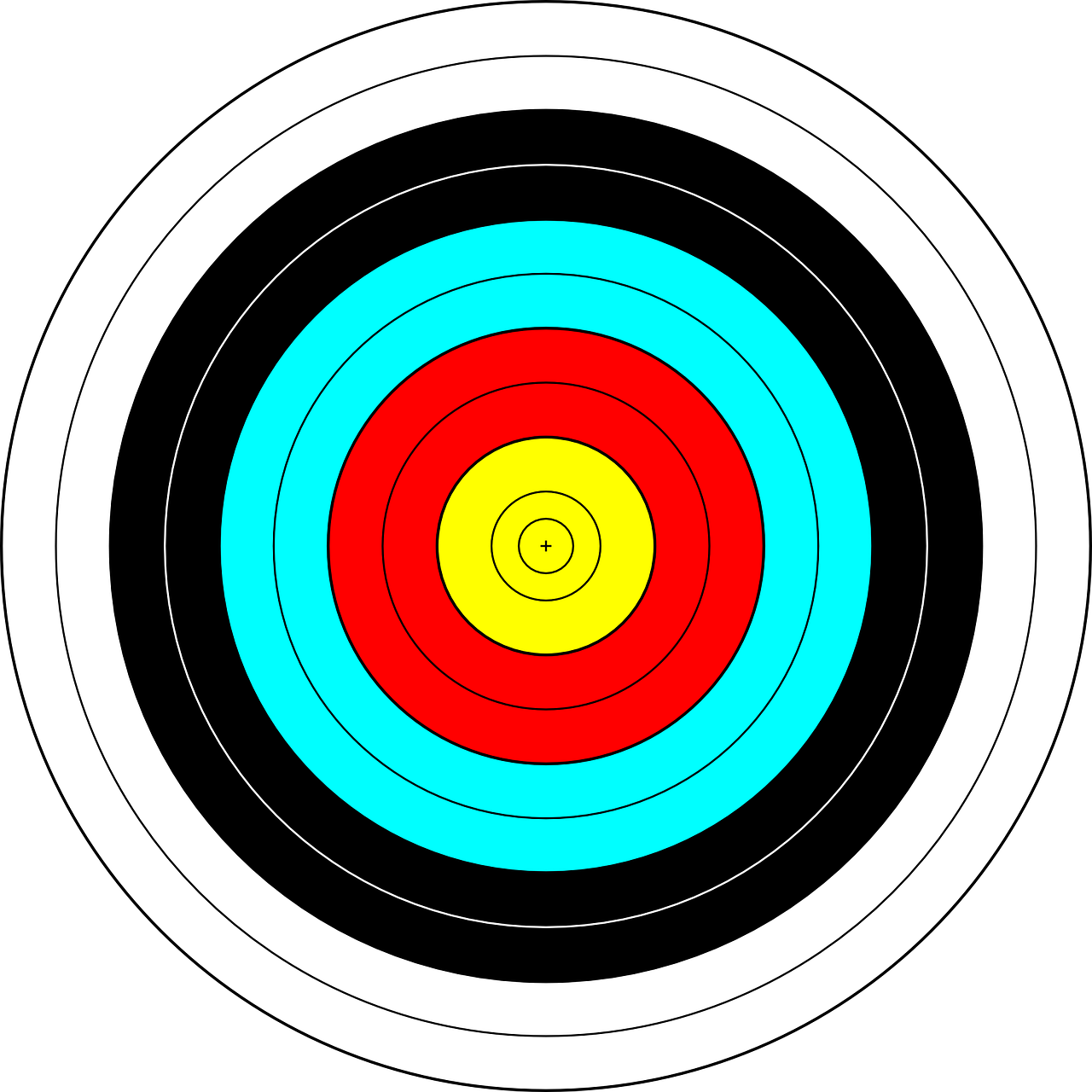 [Speaker Notes: "When a cowboy applied for health insurance, the agent routinely asked if he had had any accidents during the previous year. The cowboy replied, ’No, but I was bitten by a rattlesnake, and a horse kicked me in the ribs. That laid me up for a while.’ The agent said, ’Weren’t those accidents?’ ’No,’ replied the cowboy, ’they did it on purpose.’ 

Likewise, the Apostle Paul does not believe in accidents.  Everything happens for a HIGHER PURPOSE.]
Appeal to a HIGHER PURPOSE
12 I want you to know, brothers, that what has happened to me has really served to advance the gospel,
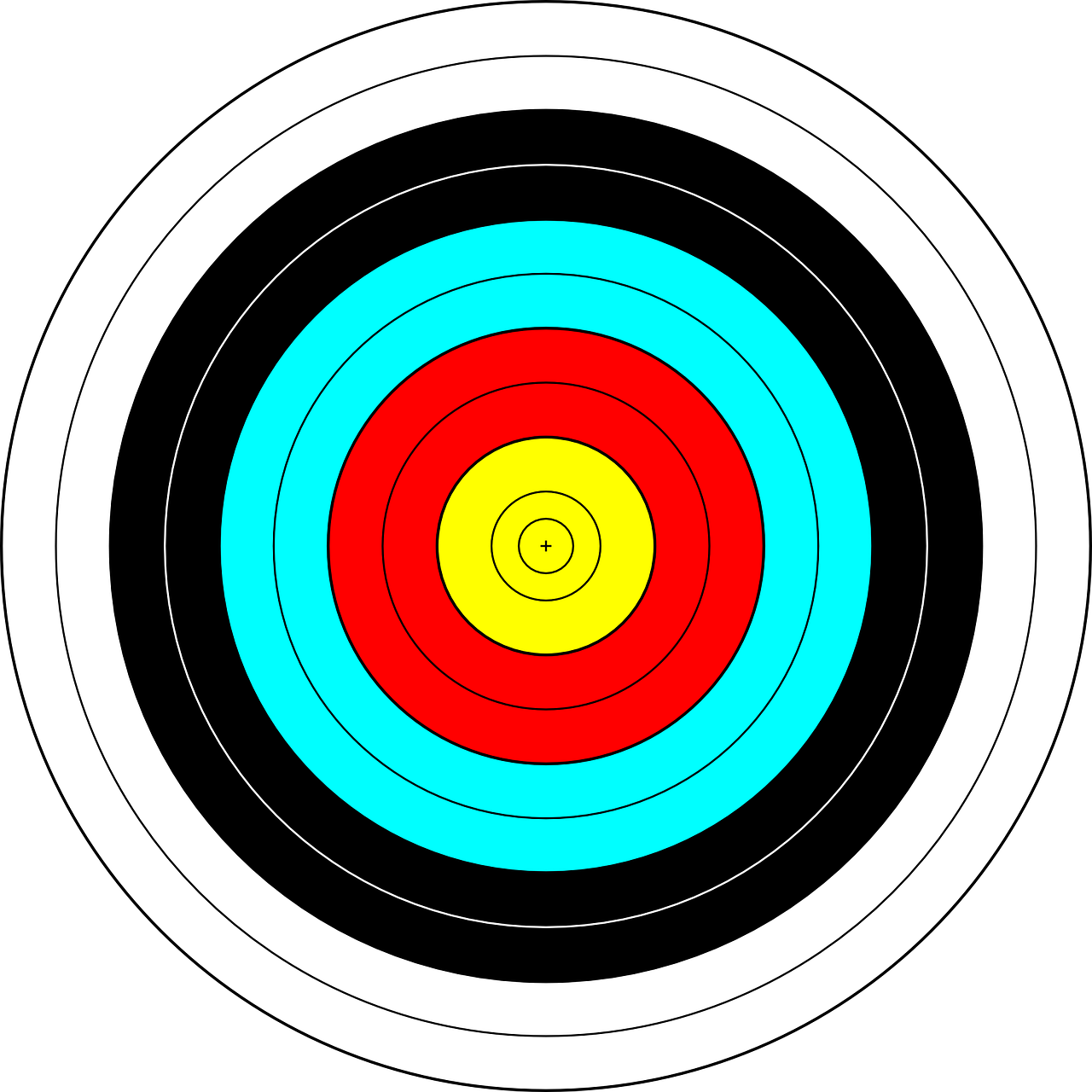 [Speaker Notes: Target = https://pixabay.com/en/target-dart-arch-sports-arrow-bow-36797/]
Appeal to a HIGHER PURPOSE
The “Higher” Purpose
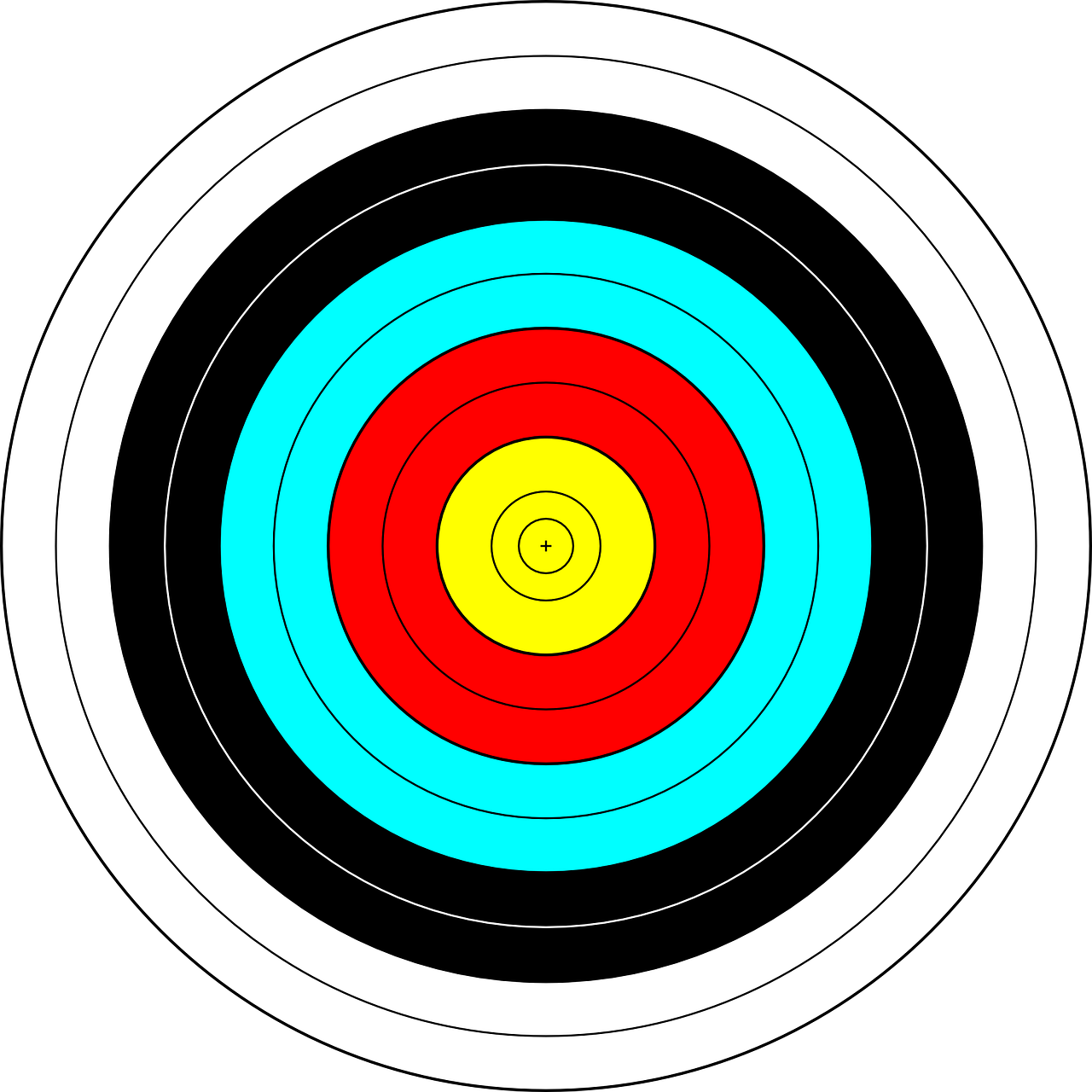 Isaiah 55:9  9 For as the heavens are higher than the earth, so are my ways higher than your ways and my thoughts than your thoughts.
[Speaker Notes: Target = https://pixabay.com/en/target-dart-arch-sports-arrow-bow-36797/]
Appeal to a HIGHER PURPOSE
The “50:20” Purpose
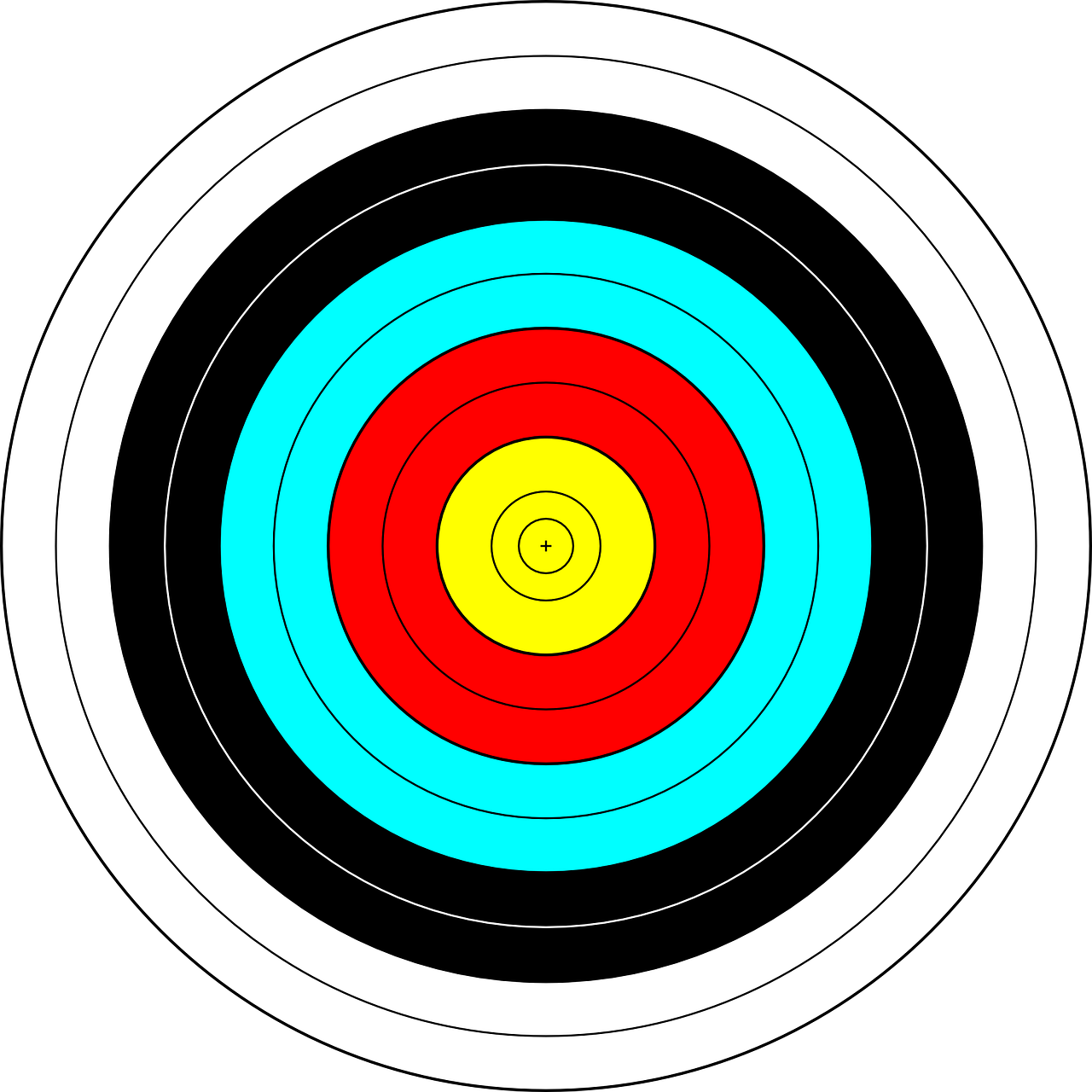 Gen 50:20  As for you, you meant evil against me, but God meant it for good, to bring it about that many people should be kept alive, as they are today.
[Speaker Notes: Target = https://pixabay.com/en/target-dart-arch-sports-arrow-bow-36797/]
Appeal to a HIGHER PURPOSE
The “8:28” Purpose
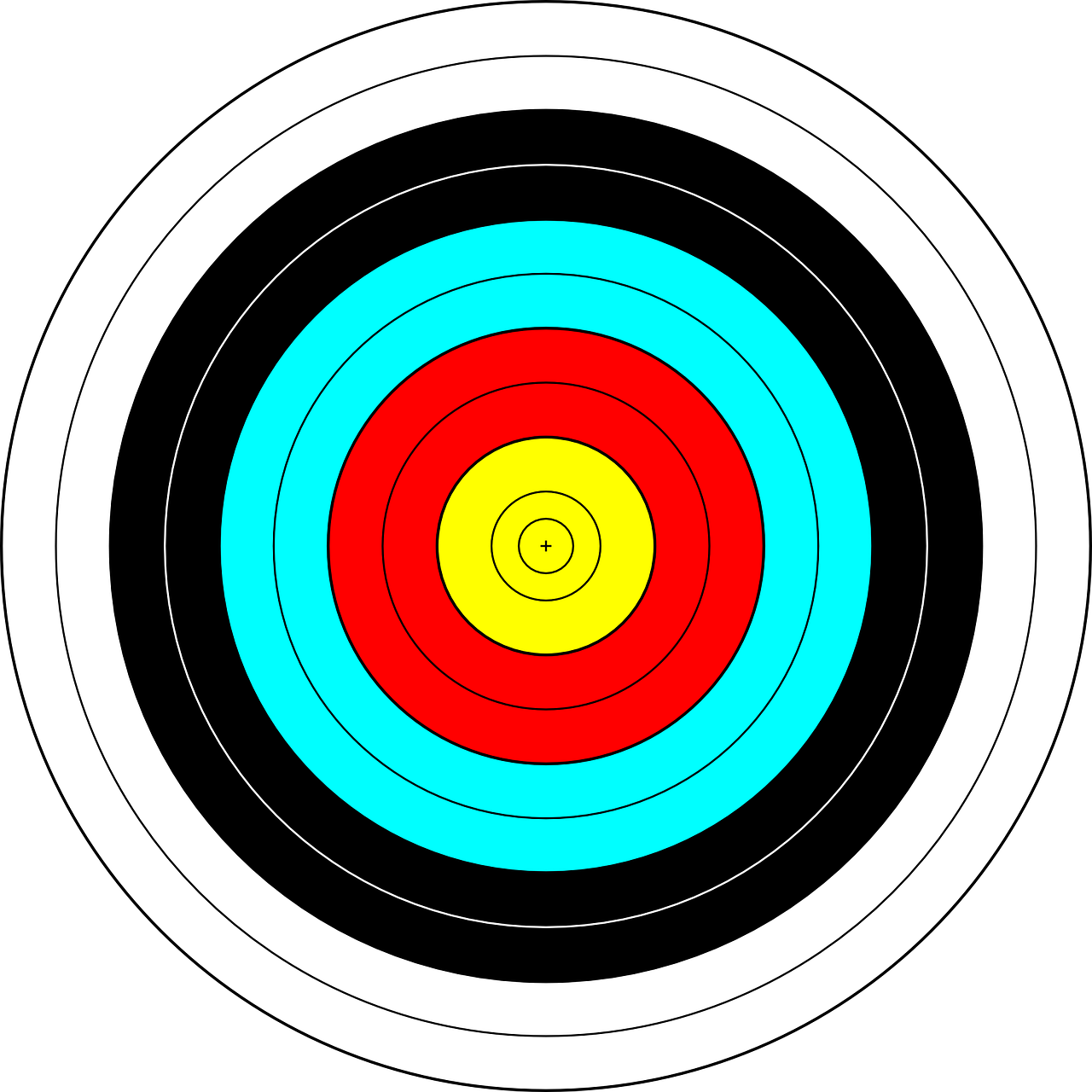 Rom 8:28  And we know that for those who love God all things work together for good, for those who are called according to his purpose.
[Speaker Notes: Target = https://pixabay.com/en/target-dart-arch-sports-arrow-bow-36797/]
Appeal to a HIGHER PURPOSE
The “Secret” Purpose
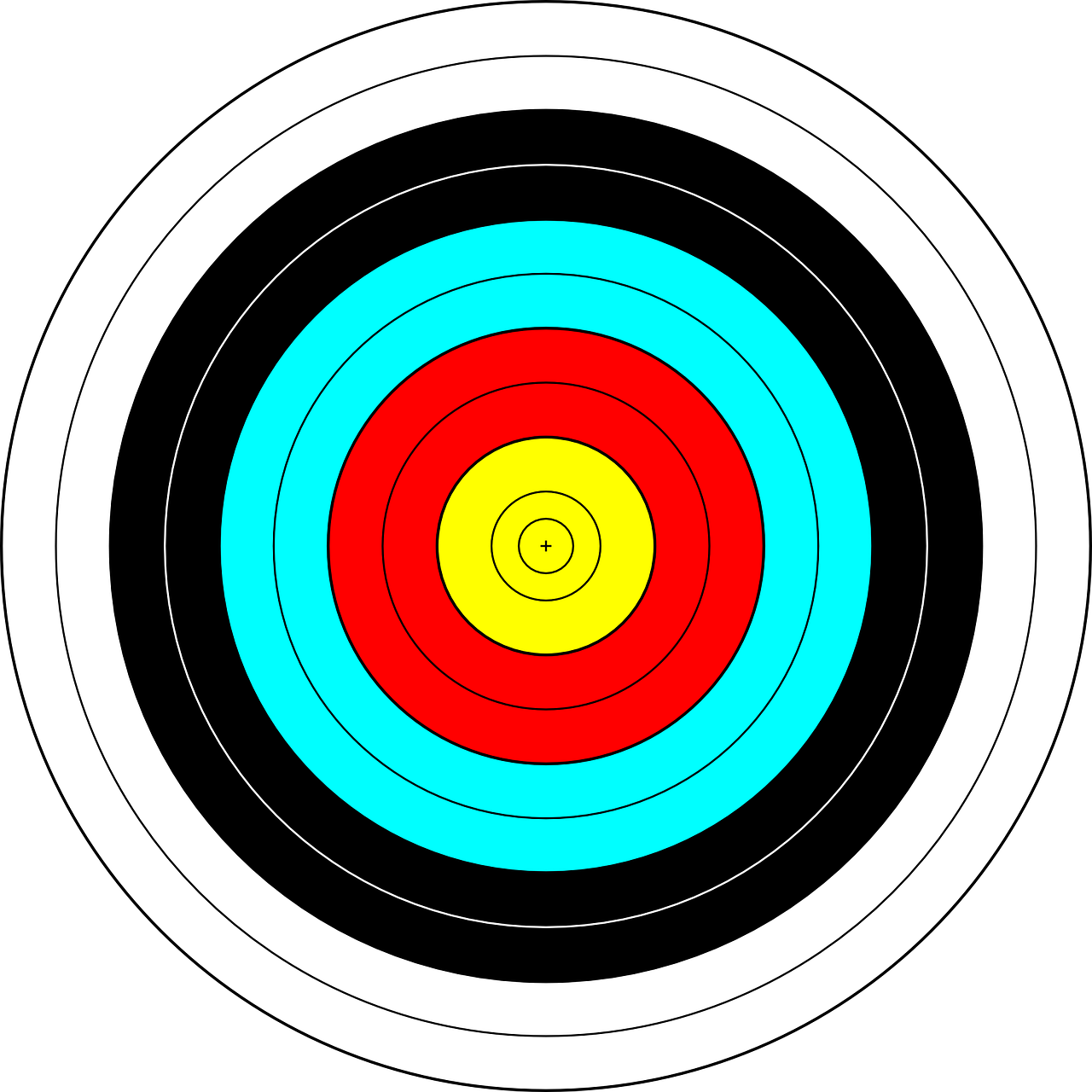 Deut 29:29  The secret things belong to the LORD our God, but the things that are revealed belong to us and to our children forever ….
[Speaker Notes: Target = https://pixabay.com/en/target-dart-arch-sports-arrow-bow-36797/]
Appeal to a HIGHER PURPOSE
The “Mysterious” Purpose
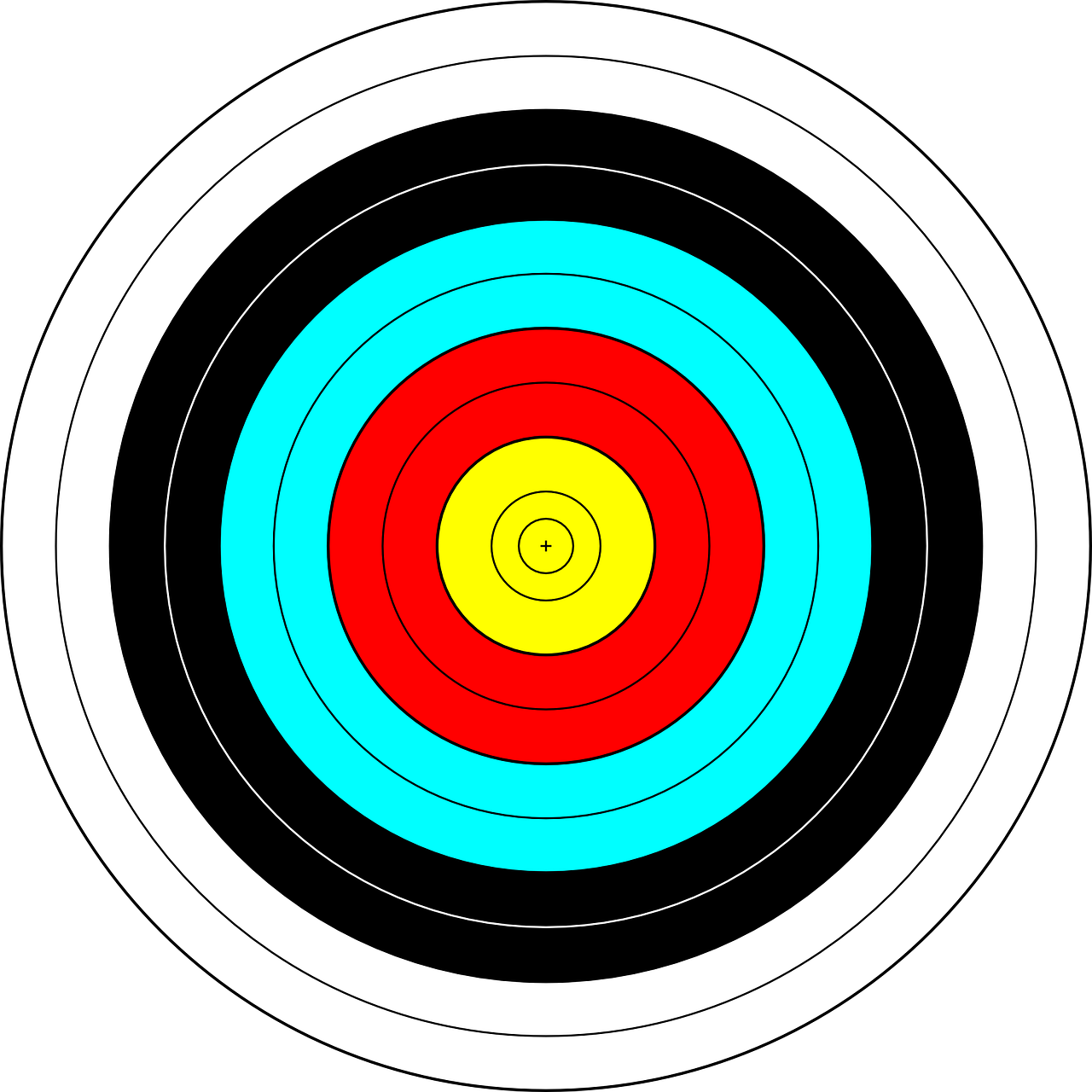 12 I want you to know, brothers, that what has happened to me has really served to advance the gospel,
[Speaker Notes: Target = https://pixabay.com/en/target-dart-arch-sports-arrow-bow-36797/]
Appeal to a HIGHER PURPOSE
The “GOSPEL” Purpose
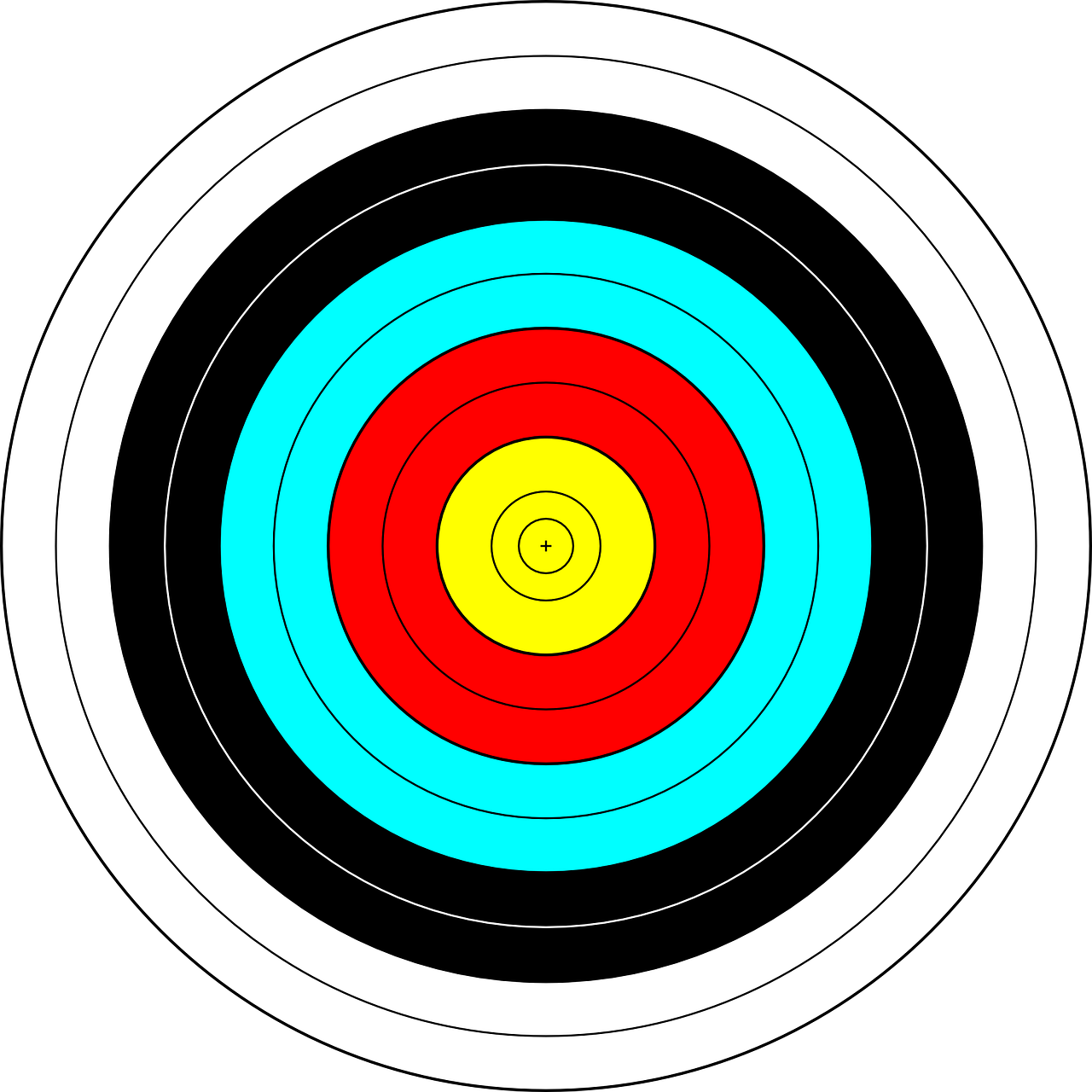 12 I want you to know, brothers, that what has happened to me has really served to advance the gospel,
GOSPEL
[Speaker Notes: Target = https://pixabay.com/en/target-dart-arch-sports-arrow-bow-36797/]
Appeal to a HIGHER PURPOSE
The “GOSPEL” Purpose
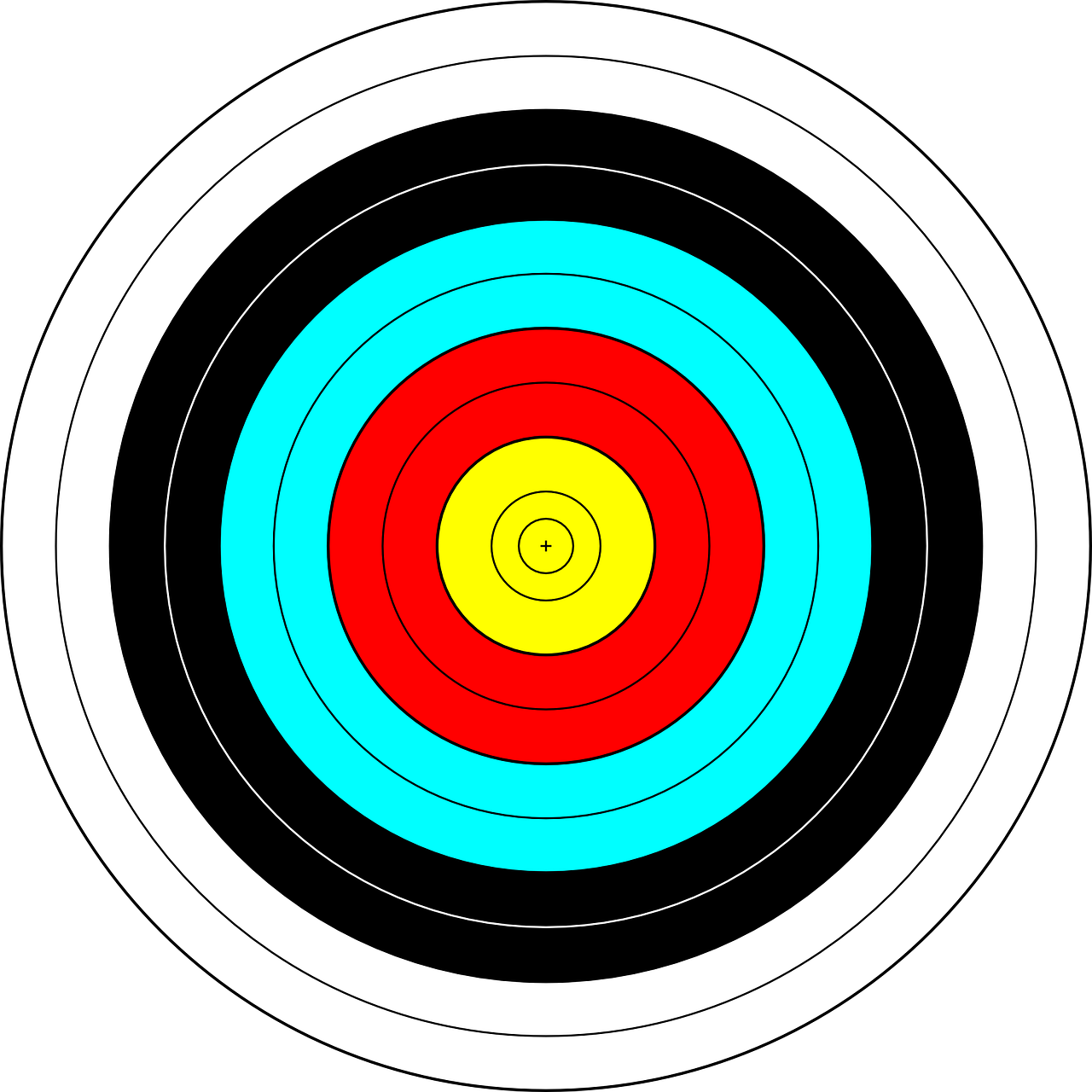 13 so that it has become known throughout the whole imperial guard and to all the rest that my imprisonment is for Christ.
GOSPEL
[Speaker Notes: Target = https://pixabay.com/en/target-dart-arch-sports-arrow-bow-36797/]
Appeal to a HIGHER PURPOSE
The “GOSPEL” Purpose
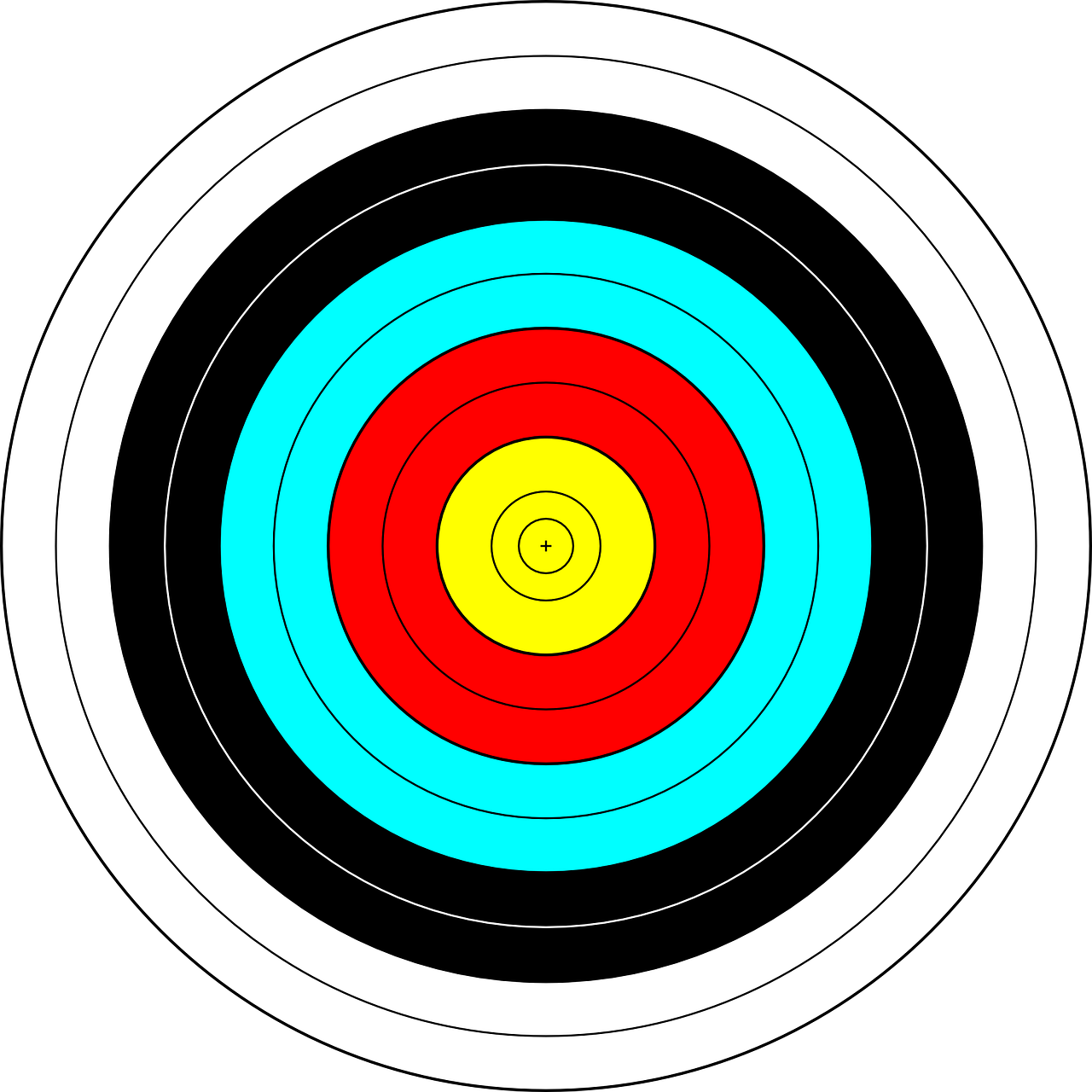 14 And most of the brothers, having become confident in the Lord by my imprison-ment, are much more bold to speak the word without fear.
GOSPEL
[Speaker Notes: Target = https://pixabay.com/en/target-dart-arch-sports-arrow-bow-36797/]
Appeal to a HIGHER PURPOSE
The “GOSPEL” Purpose
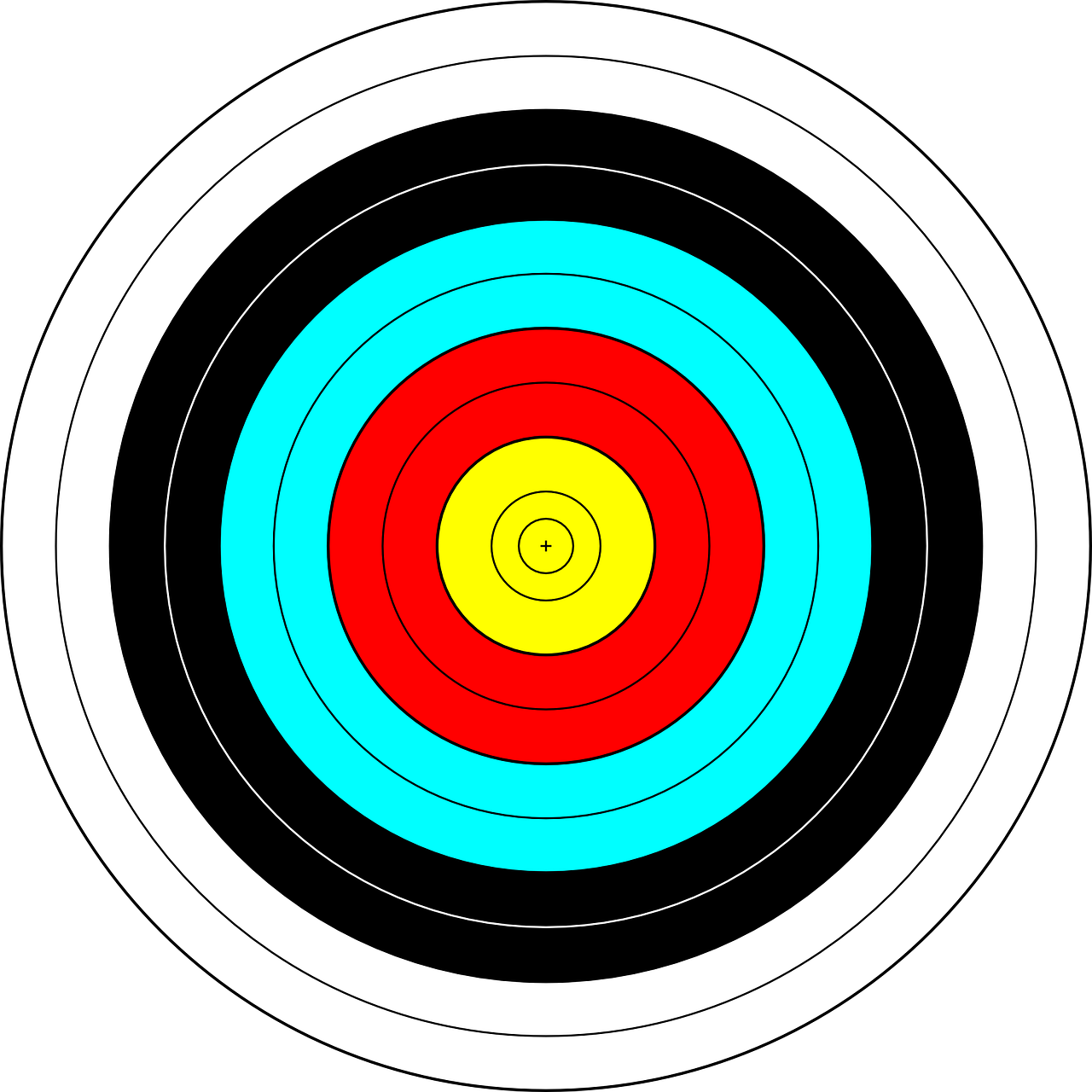 15 Some indeed preach Christ from envy and rivalry, but others from good will.   16 The latter do it out of love, knowing that I am put here for the defense of the gospel.
GOSPEL
[Speaker Notes: Target = https://pixabay.com/en/target-dart-arch-sports-arrow-bow-36797/]
Appeal to a HIGHER PURPOSE
The “GOSPEL” Purpose
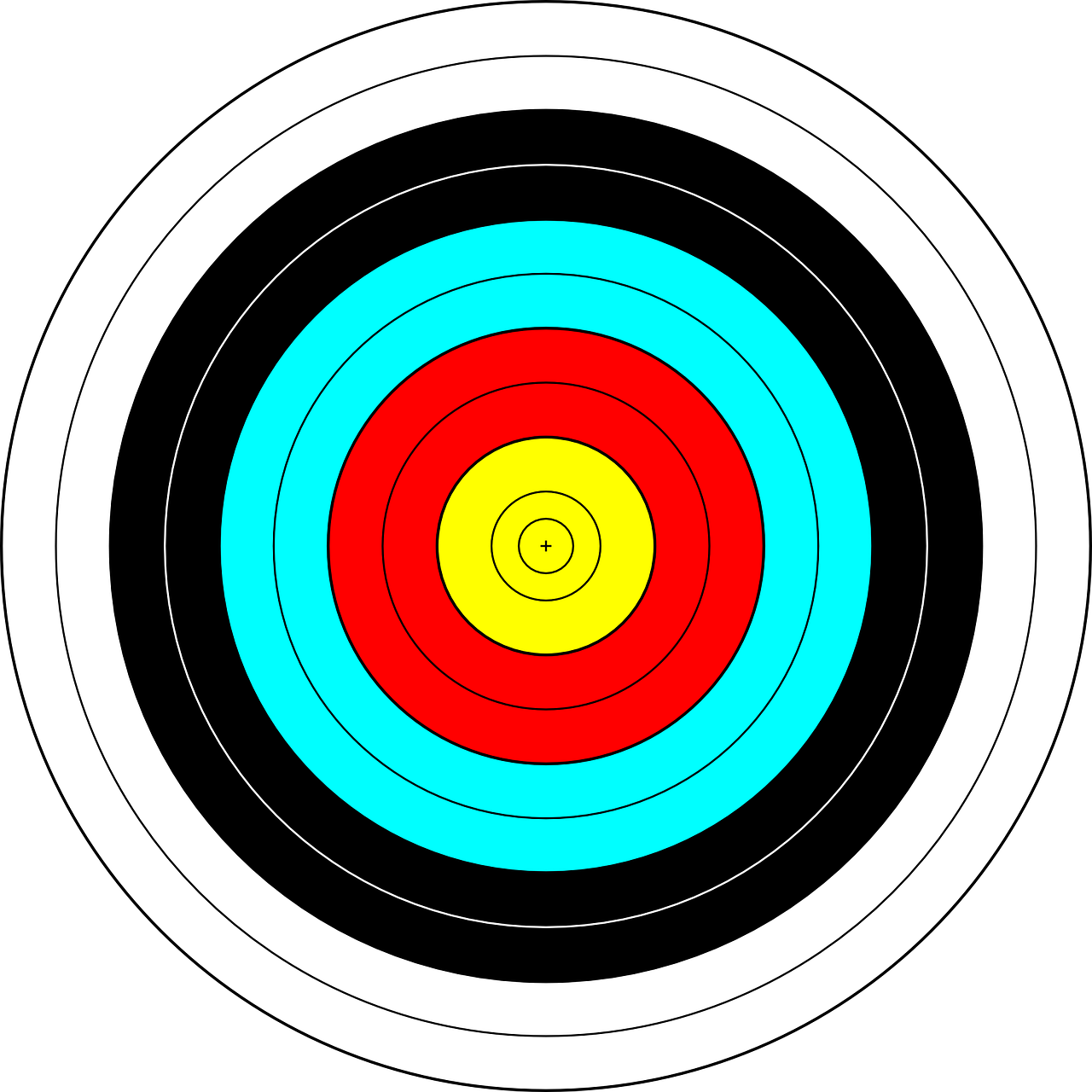 17 The former proclaim Christ out of rivalry, not sincerely but thinking to afflict me in my imprisonment.
GOSPEL
[Speaker Notes: Target = https://pixabay.com/en/target-dart-arch-sports-arrow-bow-36797/]
Appeal to a HIGHER PURPOSE
The “GOSPEL” Purpose
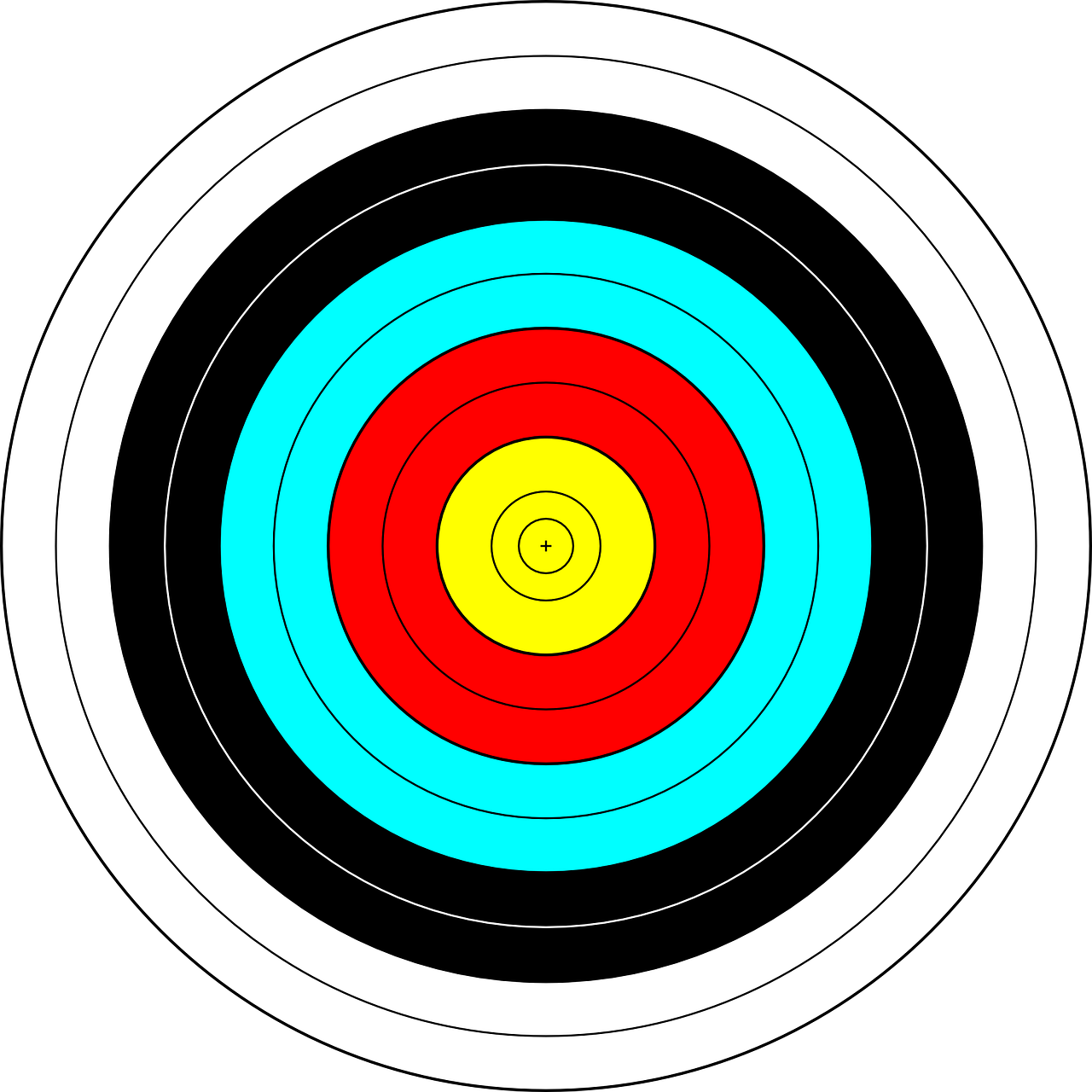 18 What then? Only that in every way, whether in pretense or in truth, Christ is proclaimed,
GOSPEL
[Speaker Notes: Target = https://pixabay.com/en/target-dart-arch-sports-arrow-bow-36797/]
CONCLUSION:
and in that I rejoice. Yes, and I will rejoice,
[Speaker Notes: Target = https://pixabay.com/en/target-dart-arch-sports-arrow-bow-36797/]
CONCLUSION:
APPEALTO THE HIGHER POWER
19 for I know that through your prayers and the help of the Spirit of Jesus Christ this will turn out for my deliverance,
[Speaker Notes: Target = https://pixabay.com/en/target-dart-arch-sports-arrow-bow-36797/]
CONCLUSION:
APPEALTO THE HIGHER PURPOSE
19 for I know that through your prayers and the help of the Spirit of Jesus Christ this will turn out for my deliverance,
[Speaker Notes: Target = https://pixabay.com/en/target-dart-arch-sports-arrow-bow-36797/]
CONCLUSION:
APPEALTO THE HIGHER PURPOSE
19 for I know that through your prayers and the help of the Spirit of Jesus Christ this will turn out for my deliverance,
“What has happened to me” (NIV)
[Speaker Notes: Target = https://pixabay.com/en/target-dart-arch-sports-arrow-bow-36797/]
So how do you make lemonade from the lemons of life?
1- Appeal to a Higher Power
2- Appeal to a Higher Purpose

So you can rejoice!
Let’s pray!